Making Accessible Art Through a Multisensory Experience
By John O’Neill and Deanna Geneva Lorianni
Why are we here today?
We’re creating an accessible art book that features poetry and photography.
[Speaker Notes: But why? Why do we event need to create this book?]
What’s the problem?
The world has a “book famine.”
[Speaker Notes: Worldwide, book creators are not making books accessible to people with visual- and print-disabilities. This deficit has created a book famine that leaves millions of people globally without access to the information books provide us.]
What’s the problem?
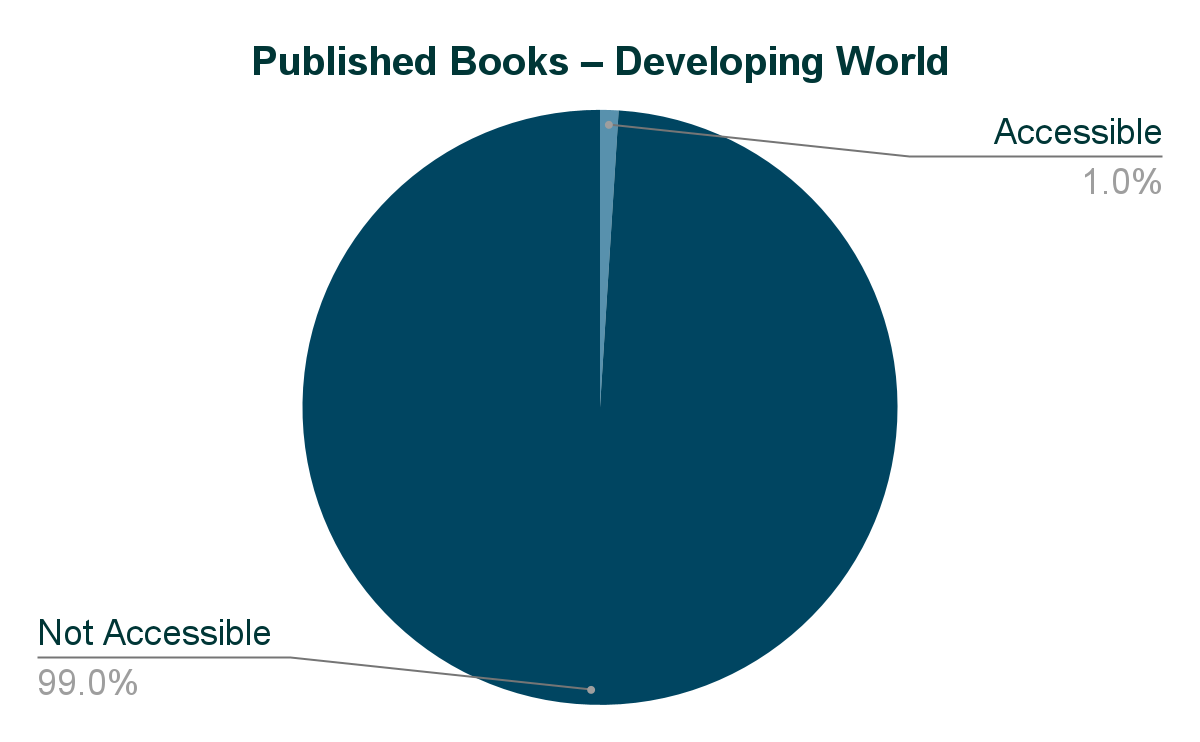 https://worldblindunion.org/wp-content/uploads/2020/10/Press-Release-AP-Marrakesh-2017.pdf
[Speaker Notes: For books that are published in the developing world, less than 1% of them are accessible.]
What’s the problem?
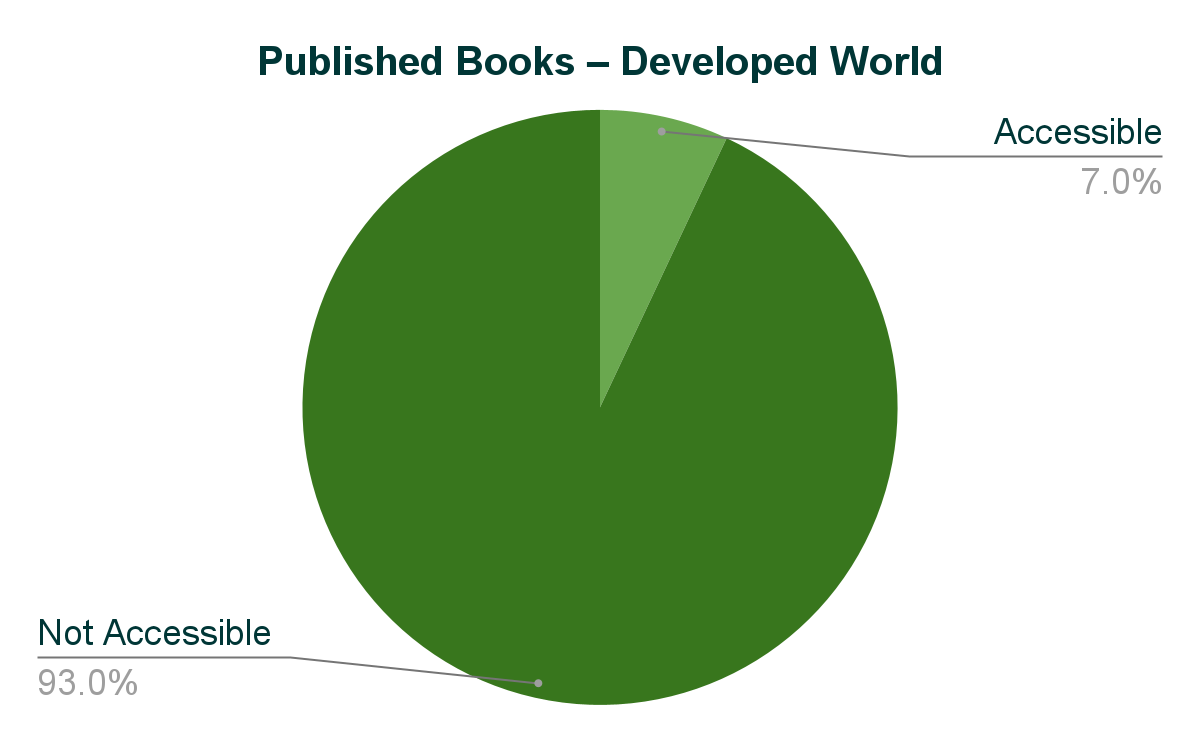 https://worldblindunion.org/wp-content/uploads/2020/10/Press-Release-AP-Marrakesh-2017.pdf
[Speaker Notes: And the developed world isn’t doing much better. Only 7% of all published books are accessible to people with visual- and print disabilities.]
What’s the problem?
Traditional art books create full-vision experiences.
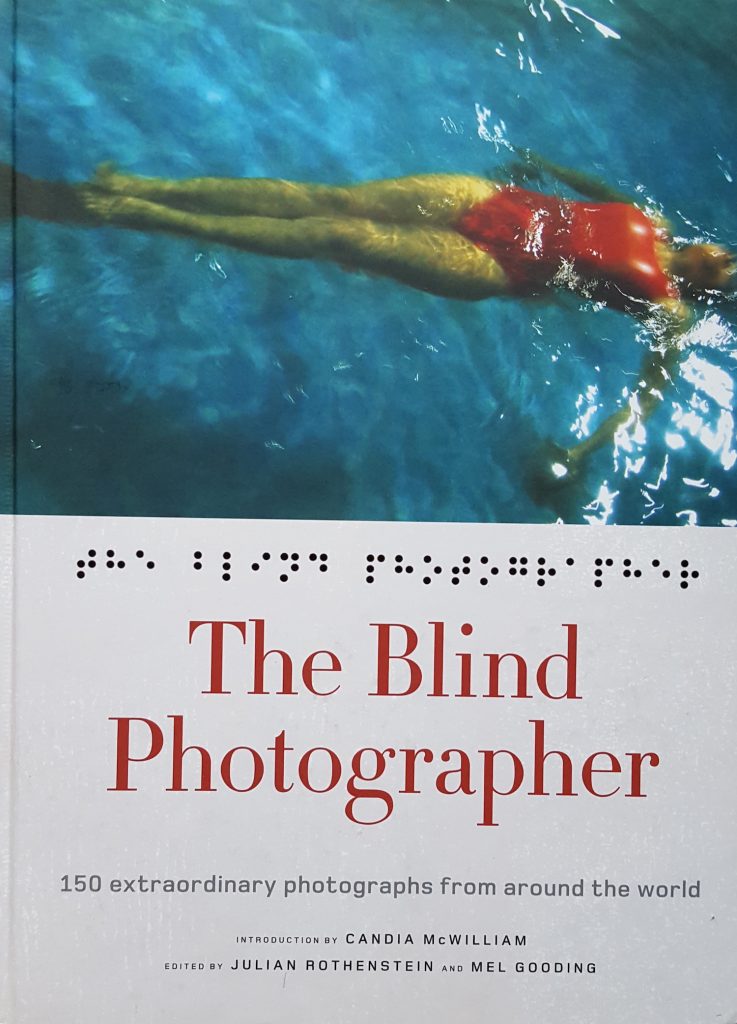 Book showcases 
50 blind and low-vision photographers.
But the content is not accessible to blind audiences.
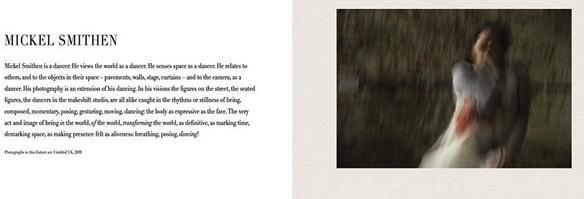 What’s the problem?
Most poetry books aren’t even offered in Braille.
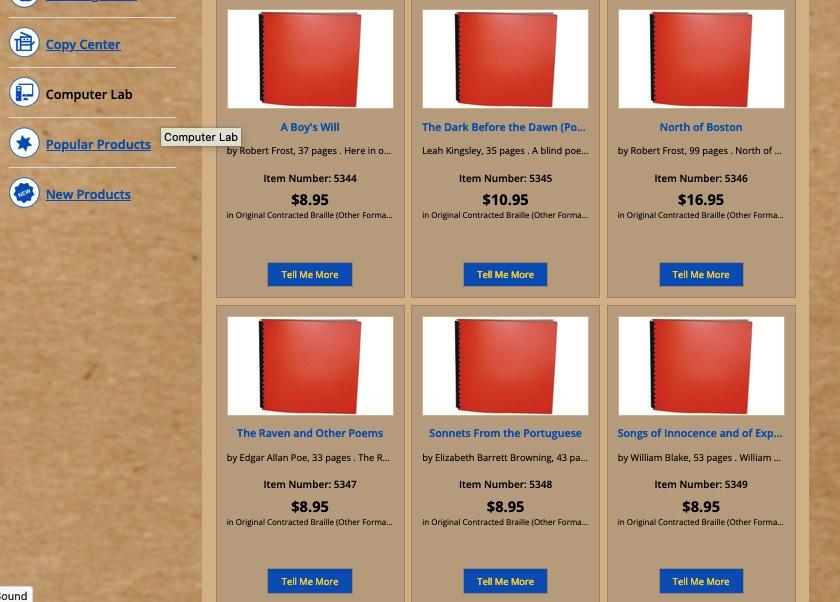 Poetry books are difficult
to find in Braille.

Usually, those that are available feature classic poets. 

Contemporary poets are rarely offered.
[Speaker Notes: Here is a Braille bookstore online and the small collection of poetry they offer only features classic American poets like Edgar Allen Poe and William Blake.]
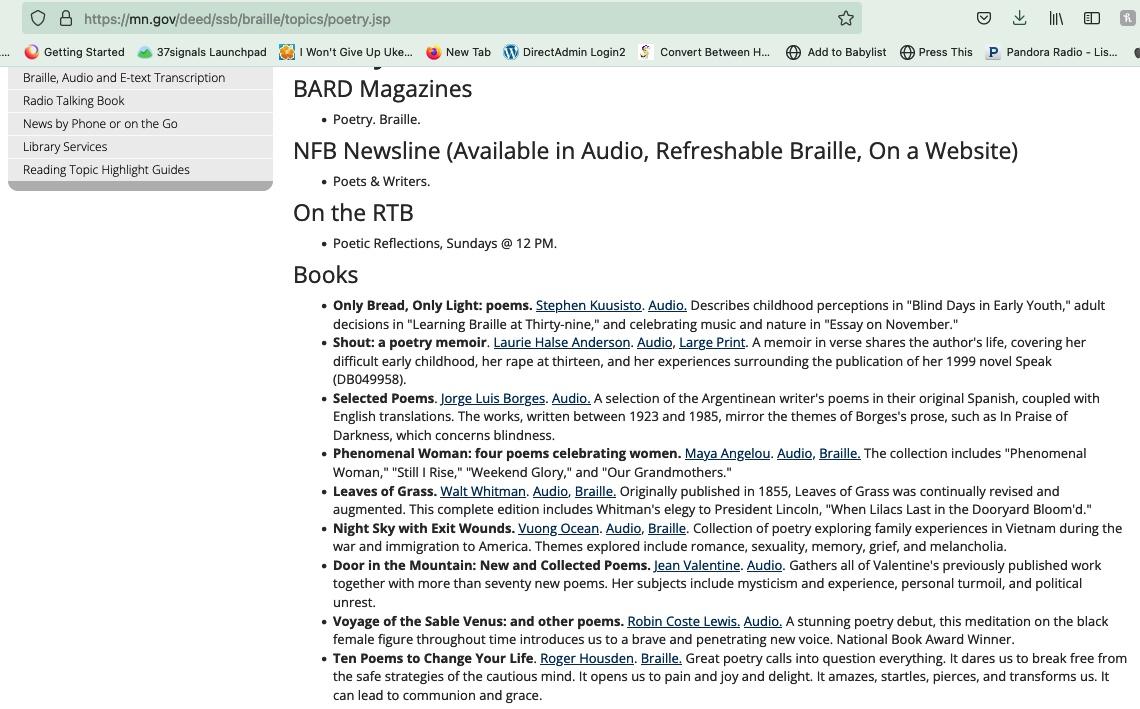 Poetry books are difficult
to find in Braille.

Usually, those that are available feature classic poets. 

Contemporary poets are rarely offered.
[Speaker Notes: Here is a list of the poetry that the Minnesota State Government offers to blind- and low-vision audiences. Of the 9 options, only 4 books are available in Braille and half of the titles are classic poets.]
Making the Photographic Arts Accessible
Lack of detail
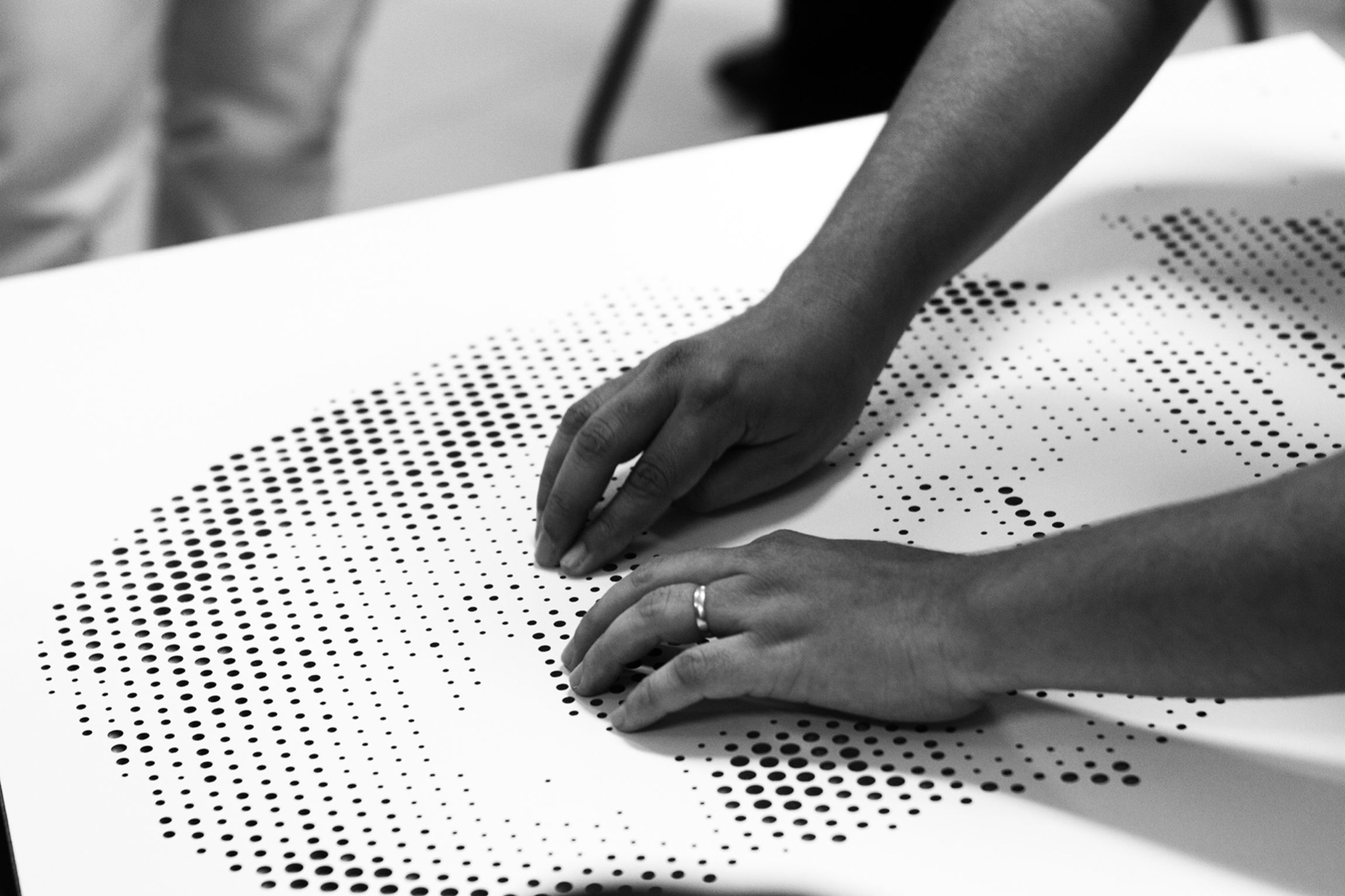 Lack of color
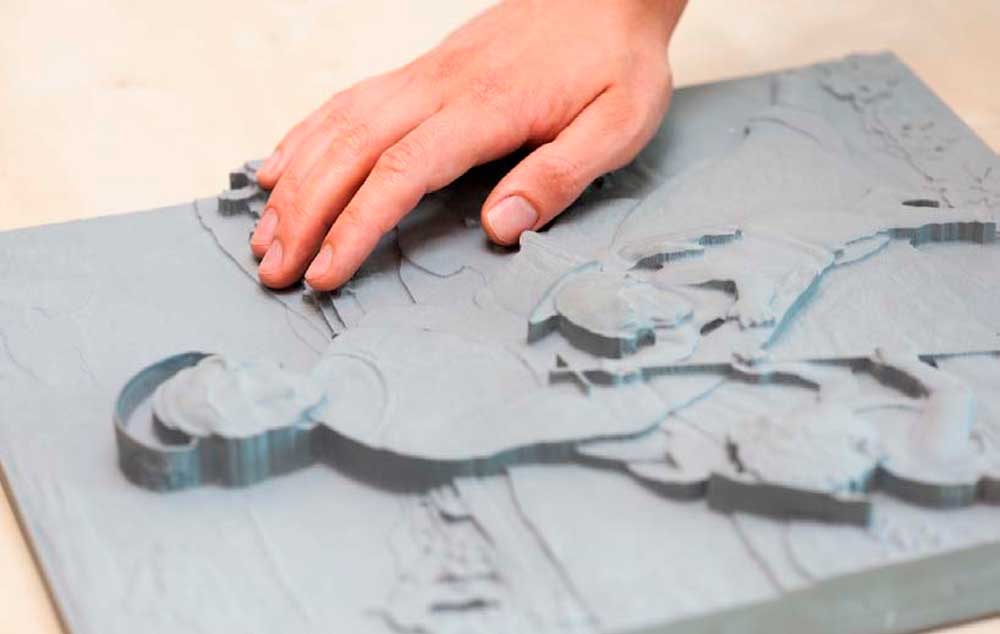 Can only beexperienced in a gallery setting
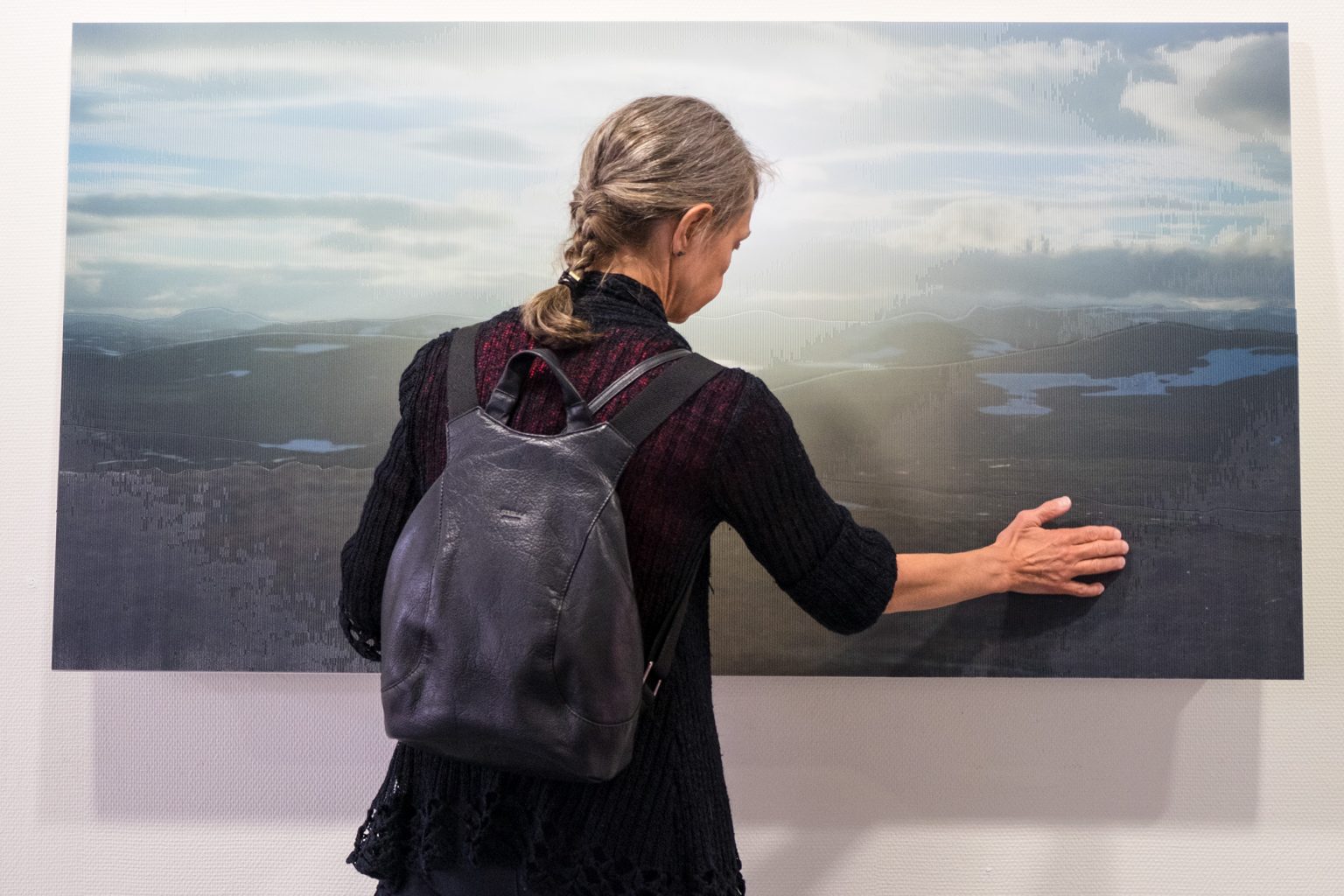 How can you create inclusive media?
Explore using the different senses.
“Sensory design supports everyone’s opportunity to receive information, explore the world, and experience joy, wonder, and social communications, regardless of our sensory abilities” 

Ellen Lupton & Andrea Lipps
Authors of The Senses: Design Beyond Vision
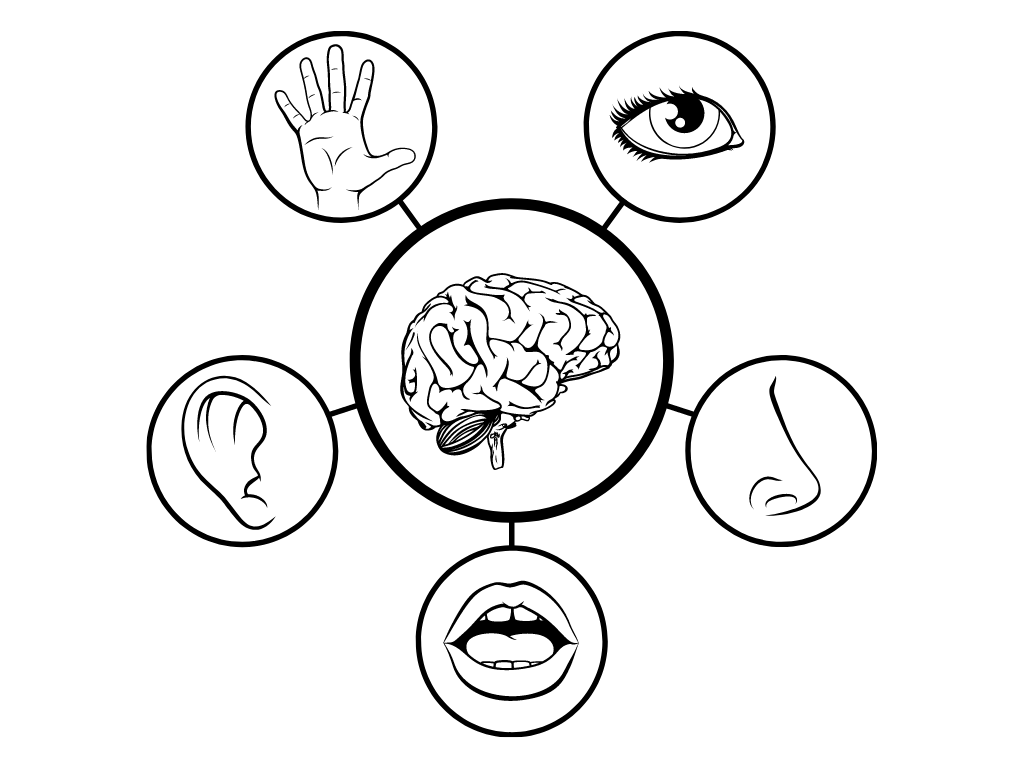 Our Goal
1: Create a beautiful, high-quality art book. 

2: Everyone — regardless of their visual ability — can experience 
    the book’s content.

3: A person with full vision will also experience the book as 
    someone who has low vision or who is blind.
Our Goal
Visual

Photographic images
Low-vision Typeface: Atkinson Hyperlegible
Large font size: 18 points for body text and 28-points for headers 
All images will have descriptions accessible in text and in audio
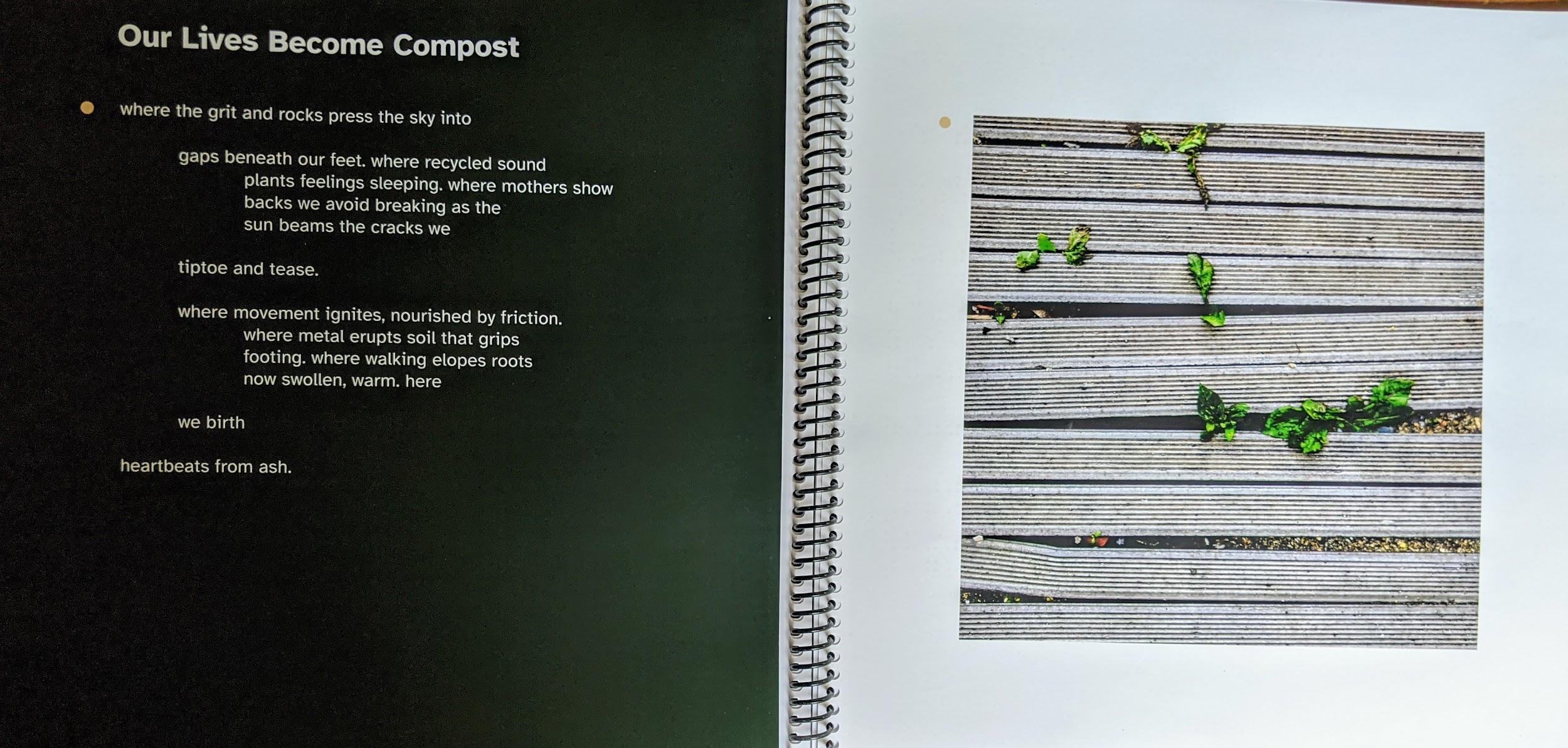 Our Goal
Auditory
All content throughout the book will have audio files online to share an auditory experience.
Our Goal
Tactile

Braille is throughout the book.
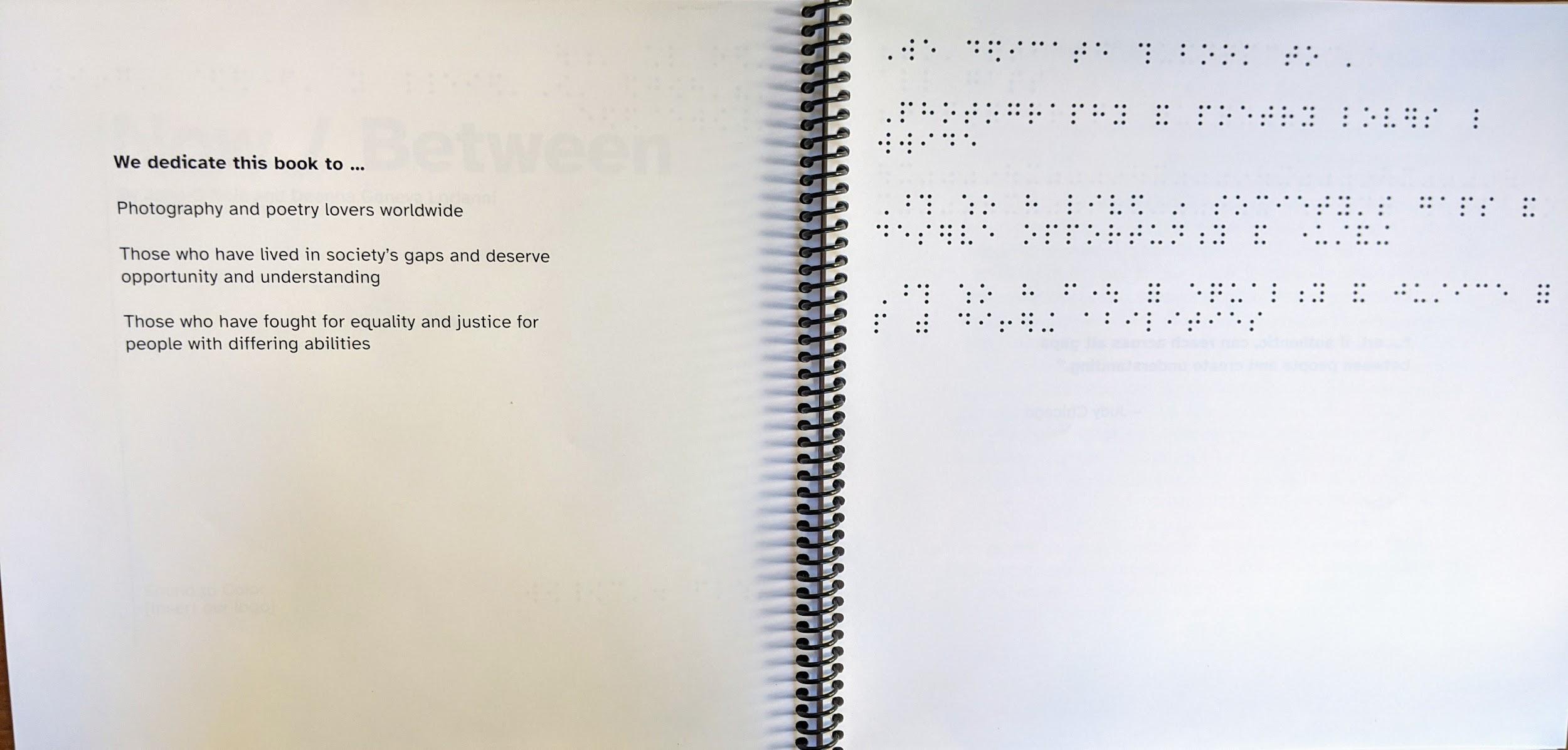 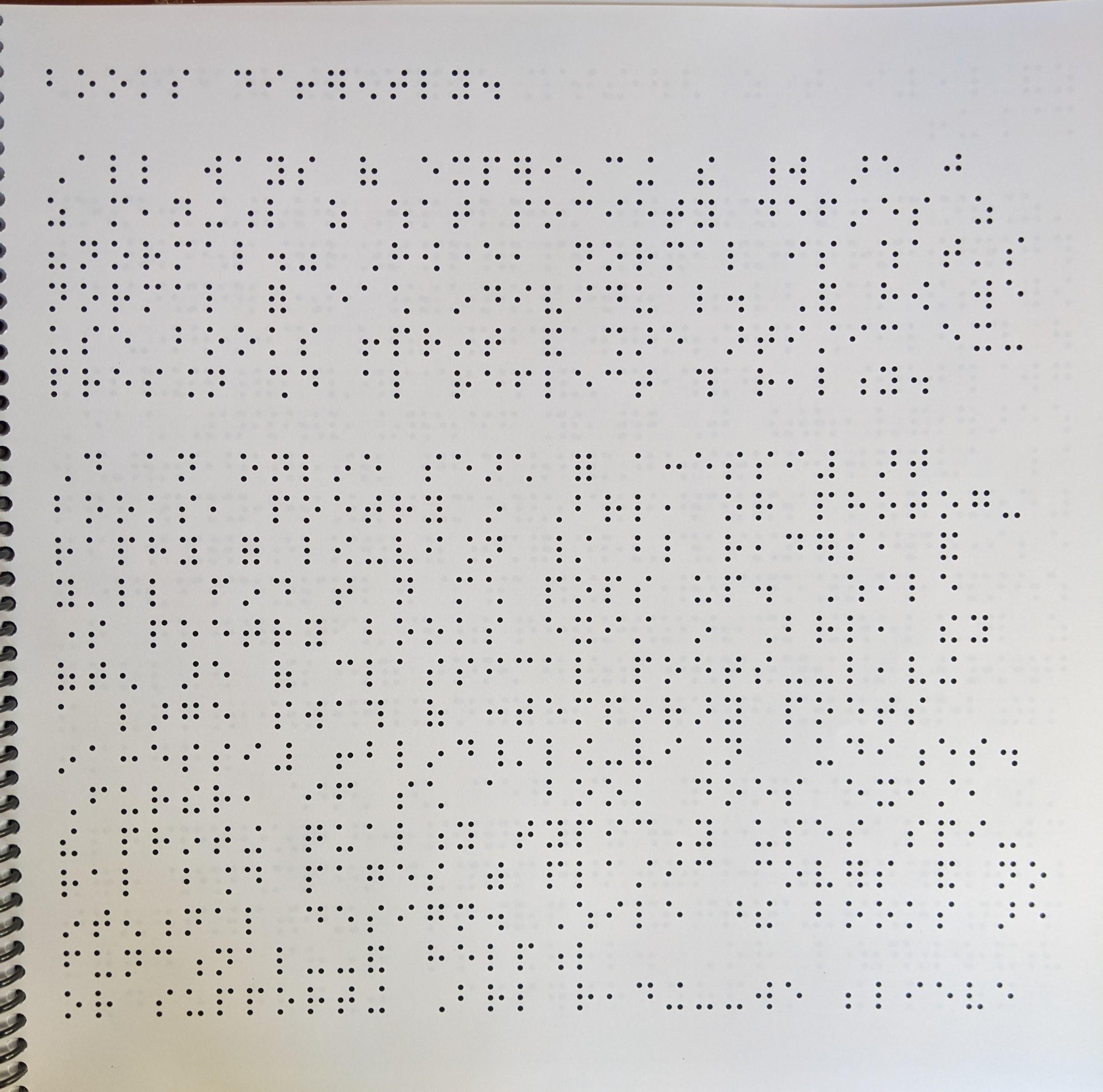 Our Goal
Tactile

Texturization enables people to feel the photographic elements.
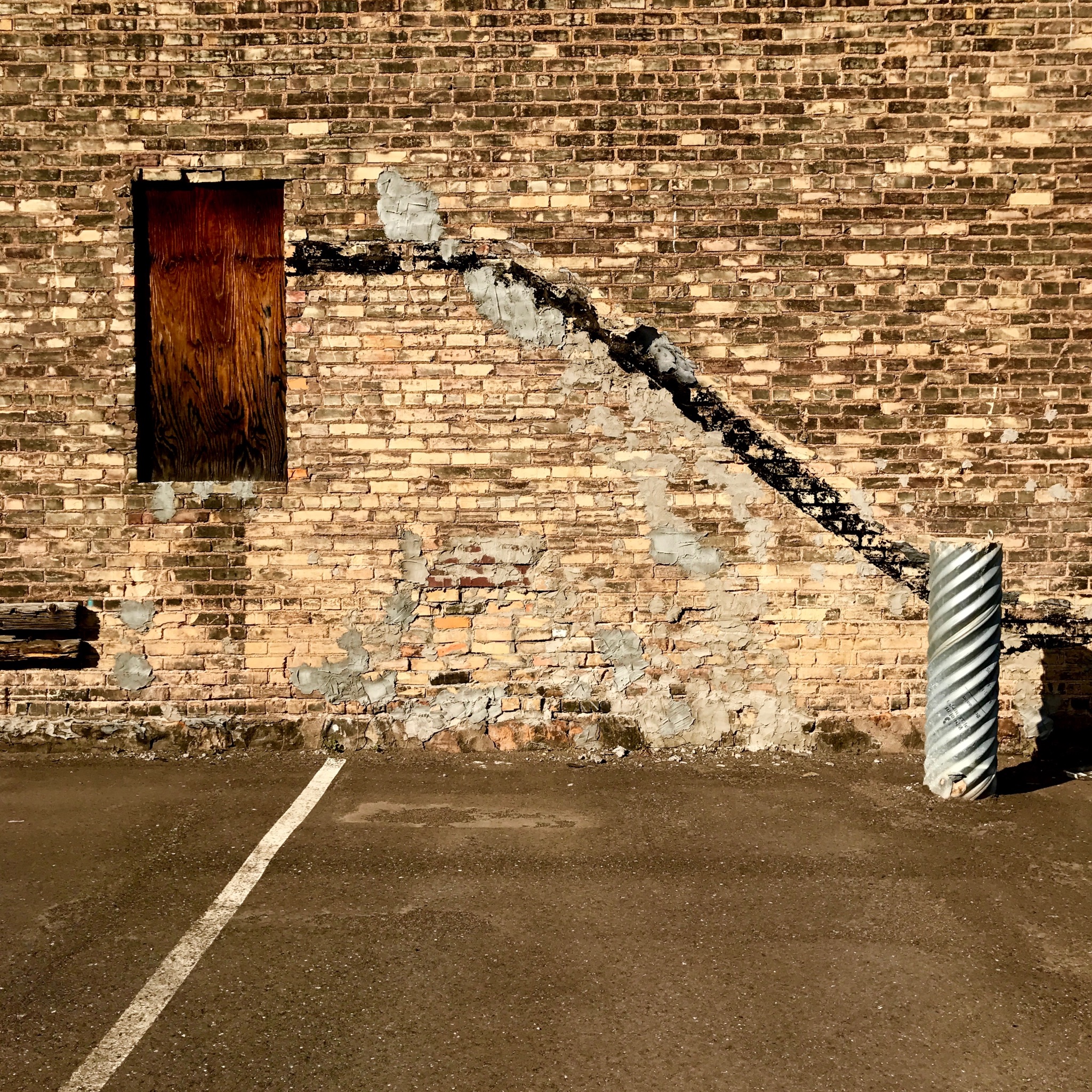 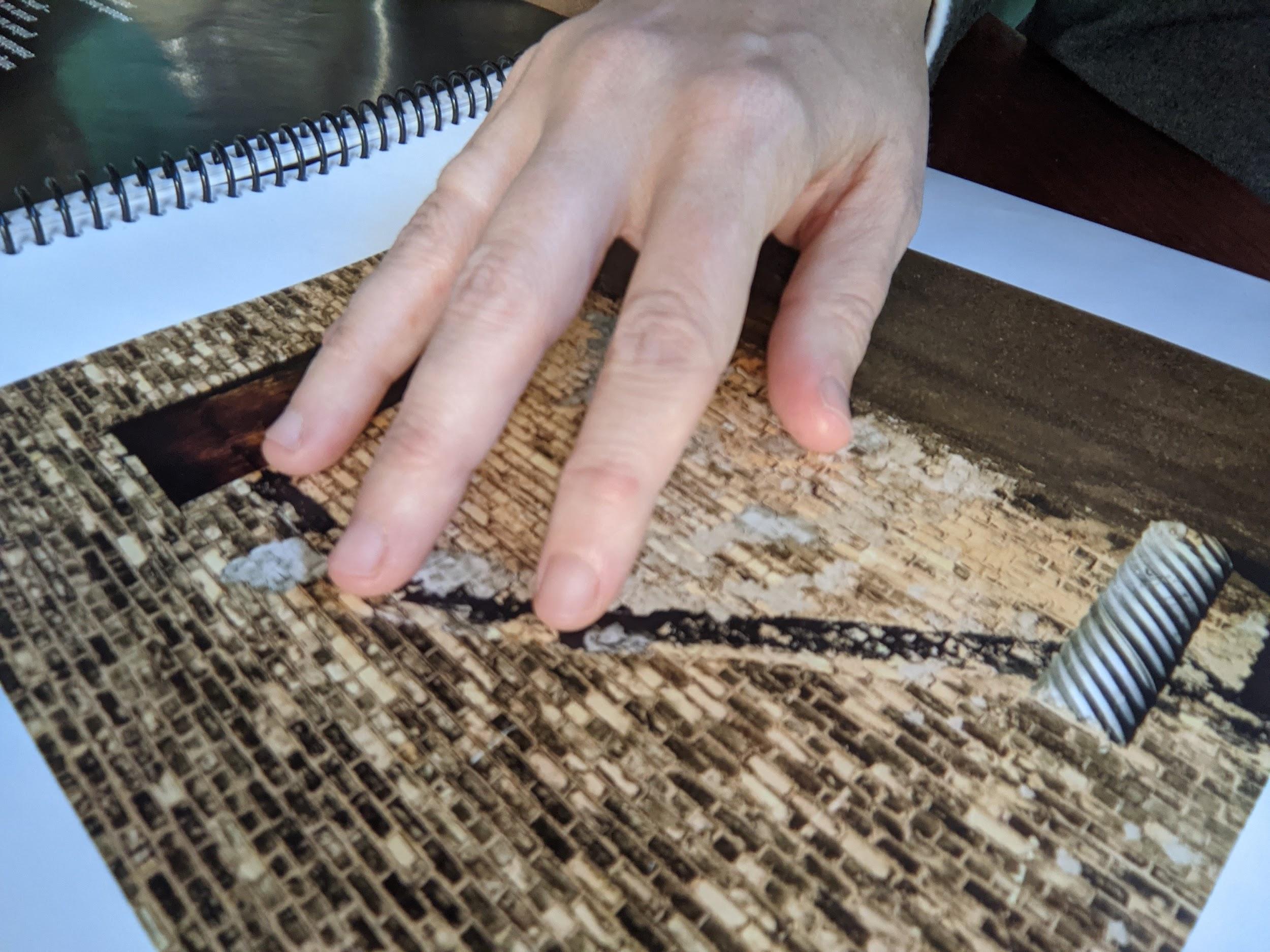 Photographic prints inside the book are tactile.
Our Challenges
1: Making tactile imagery

Process takes a lot of time to texturize the images

Texturization technique makes creating intricate details difficult — 
    a more generalized interpretation
Our Challenges
2: Braille printing techniques are limited

Difficult to protect Braille’s ability to endure time and use due to the limited materials available for its traditional printing methods 

Braille format is so large that it creates more pages to print
Our Challenges
3: Braille printing is expensive
Uses many panels, even for small amounts of text, creating a costly production
Our Challenges
4: Traditional print production models do not apply
Printing and binding the book does not use existing print capabilities

Design partner is having to help engineer a new way to produce and bind the book
Our Challenges
5: Keeping cost low and accessible
Want to keep the book price accessible to people of all income levels, but doing so is difficult

Fabrication goals and Braille panels are driving up the costs
Our Next Steps
1: Prototyping  

2: Creating the book’s online experience

3: User testing
Our Next Steps
“This book is great! Why don’t more people create books
like this? It’s very difficult to find art books in Braille.”

– Blind individual, Minnesota, USA
Our Next Steps
“This book is ground breaking!”

– The Lighthouse for Vital Living
Contact Us
Website
accessibilityartbook.com

Email
John O’Neill
jloneill@d.umn.edu

Deanna Geneva Lorianni
heyadgl@gmail.com
Credits

1: https://www.pinterest.com/pin/496170083928083118/ 
2: https://www.wearecollins.com/work/dropbox/
3: https://www.ricardoshimosakai.com.br/from-stereoscopy-to-tactile-photography-accessibility-in-art/
4: https://www.diyphotography.net/photographer-creates-a-tactile-wedding-photo-album-for-a-blind-bride/
5: https://ifworlddesignguide.com/entry/158765-tactile-photography
6: https://truls.se
7: https://worldblindunion.org/wp-content/uploads/2020/10/Press-Release-AP-Marrakesh-2017.pdf